Praktyki zagraniczne we Włoszech w ramach programu ERASMUS+
Wyjazd rozpoczął się 2 lutego 2019 roku a zakończył się 2 marca 2019 roku
Praktyki miały miejsce we Włoszech w miasteczku Rimini
Nasze miejsce zakwaterowania
Hotel Residence Eurogarden
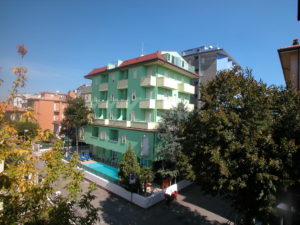 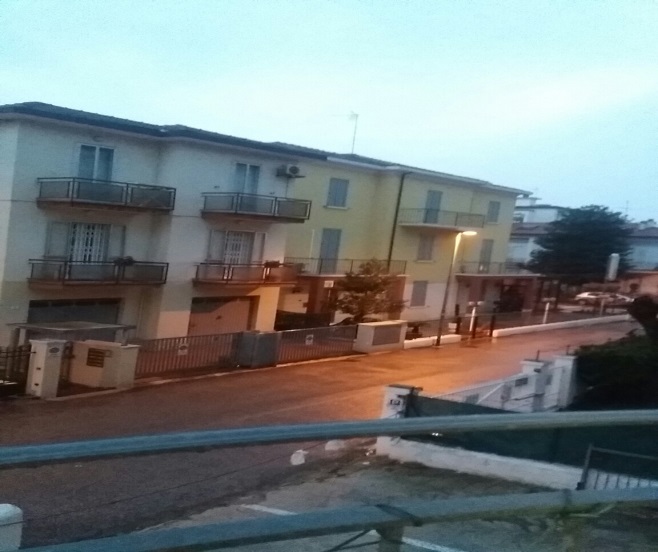 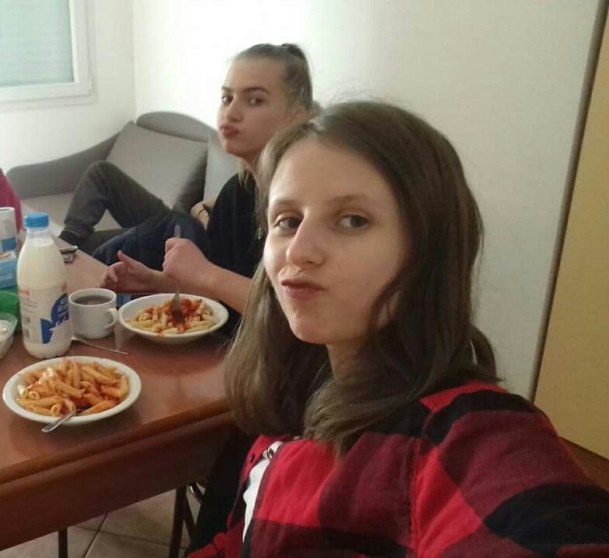 Miejsce naszych praktyk
VULPINARI MG PAOLO DOMENICONI VIA AGOSTINO NOVELLA 47900,RIMINI
STANOWISKO PRACY
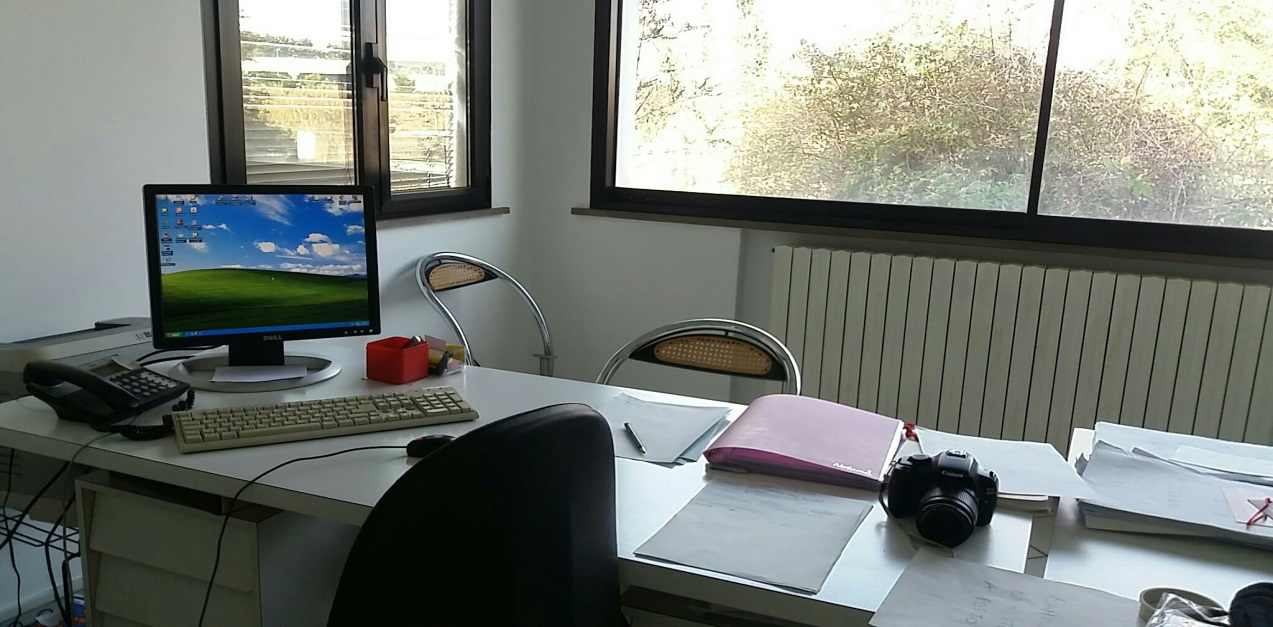 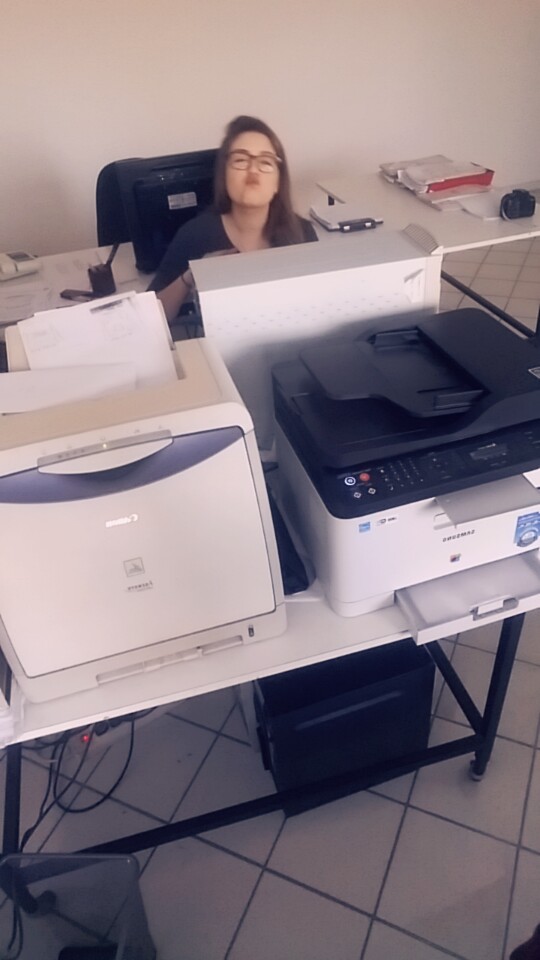 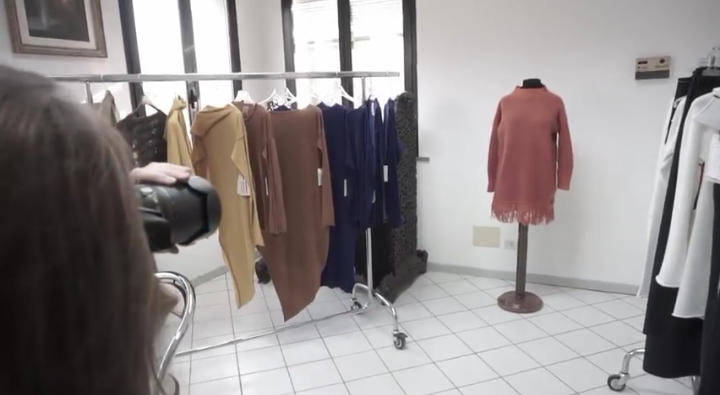 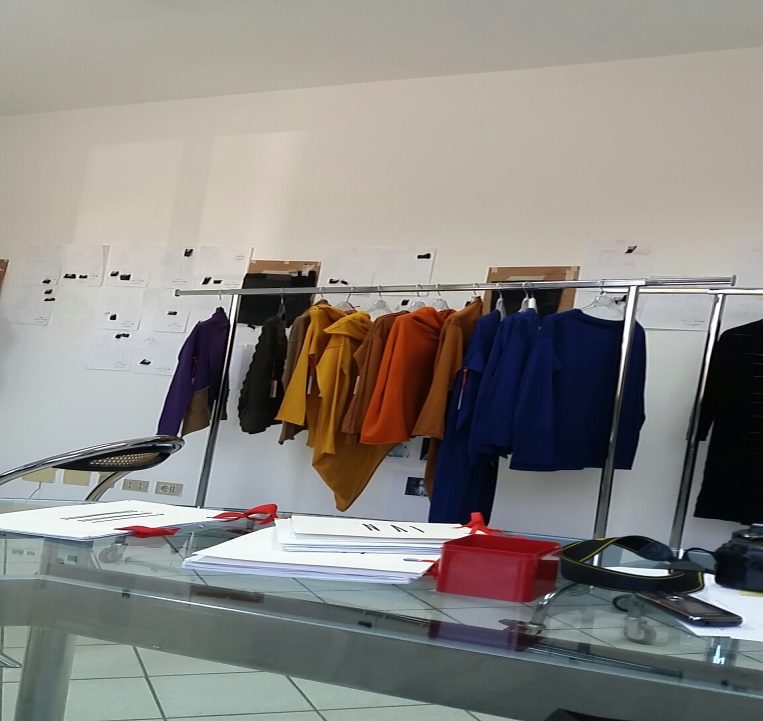 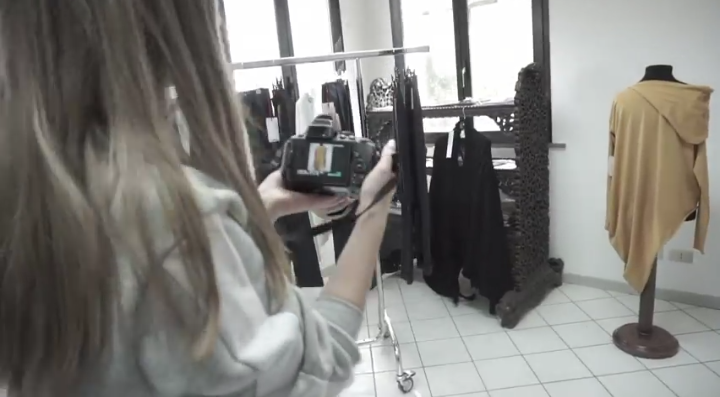 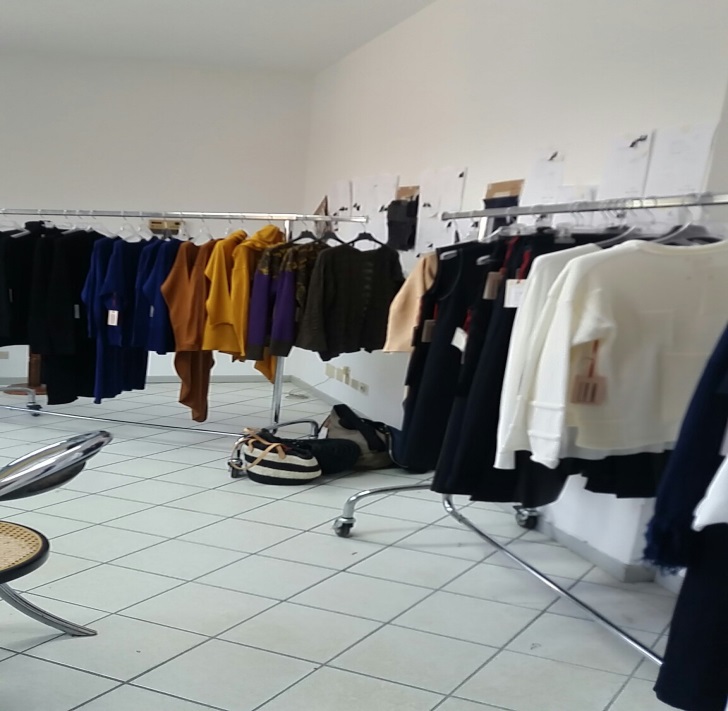 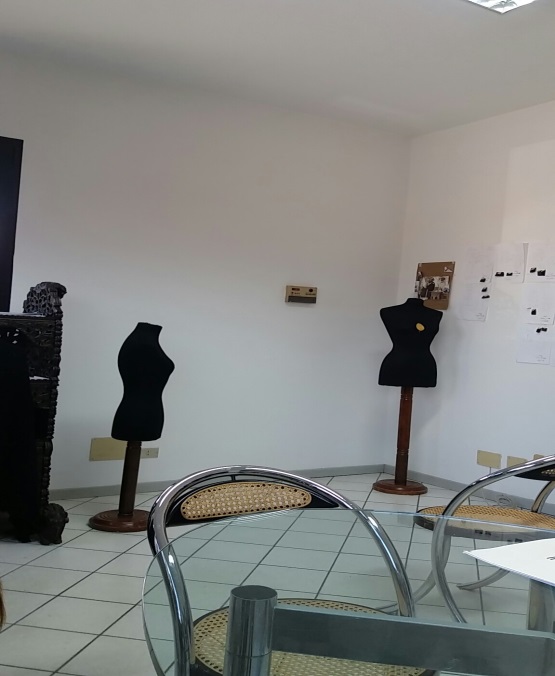 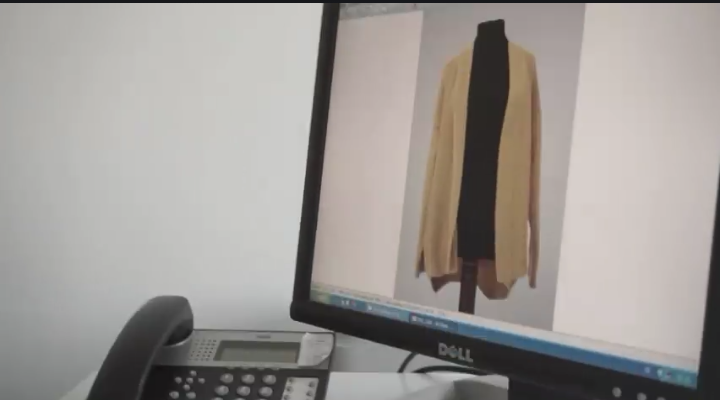 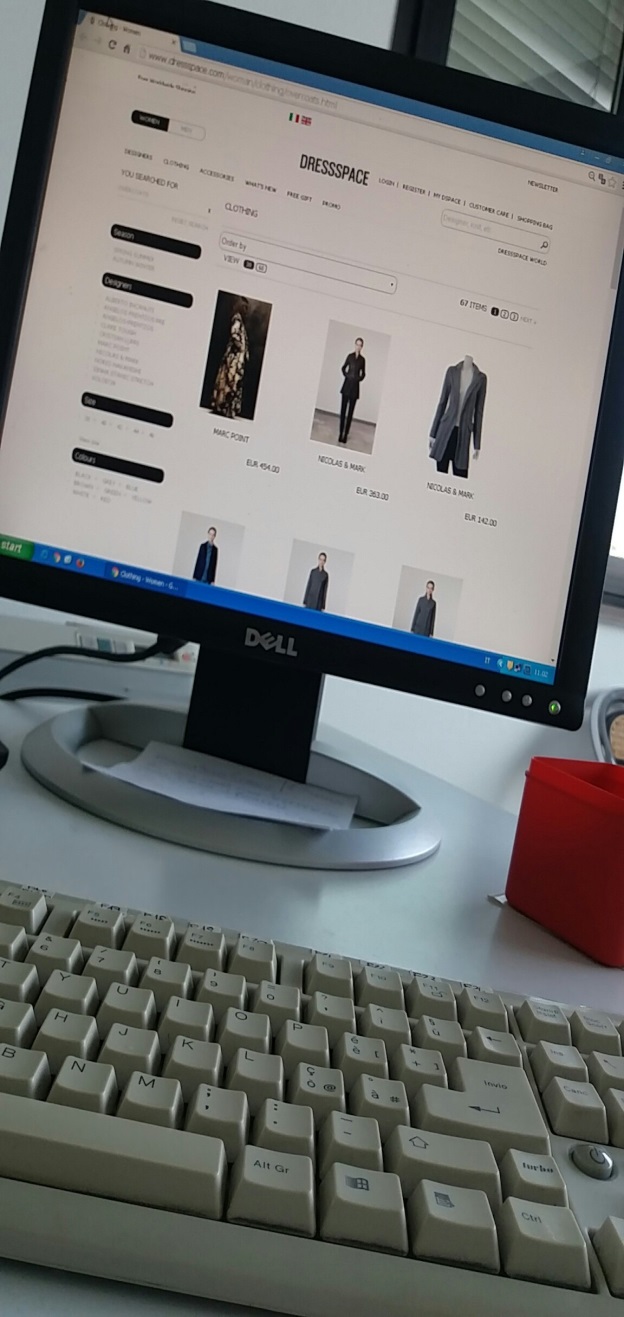 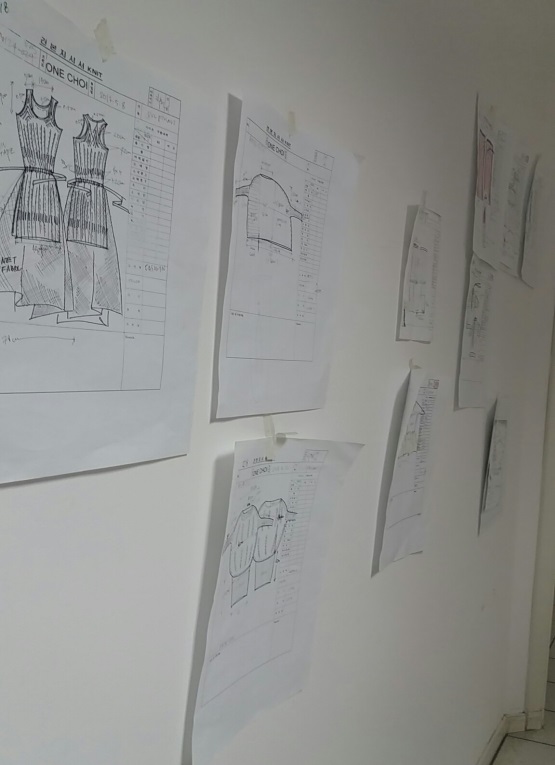 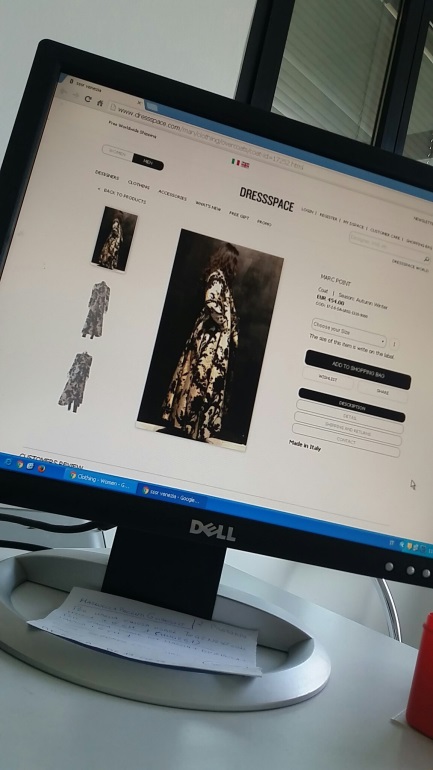 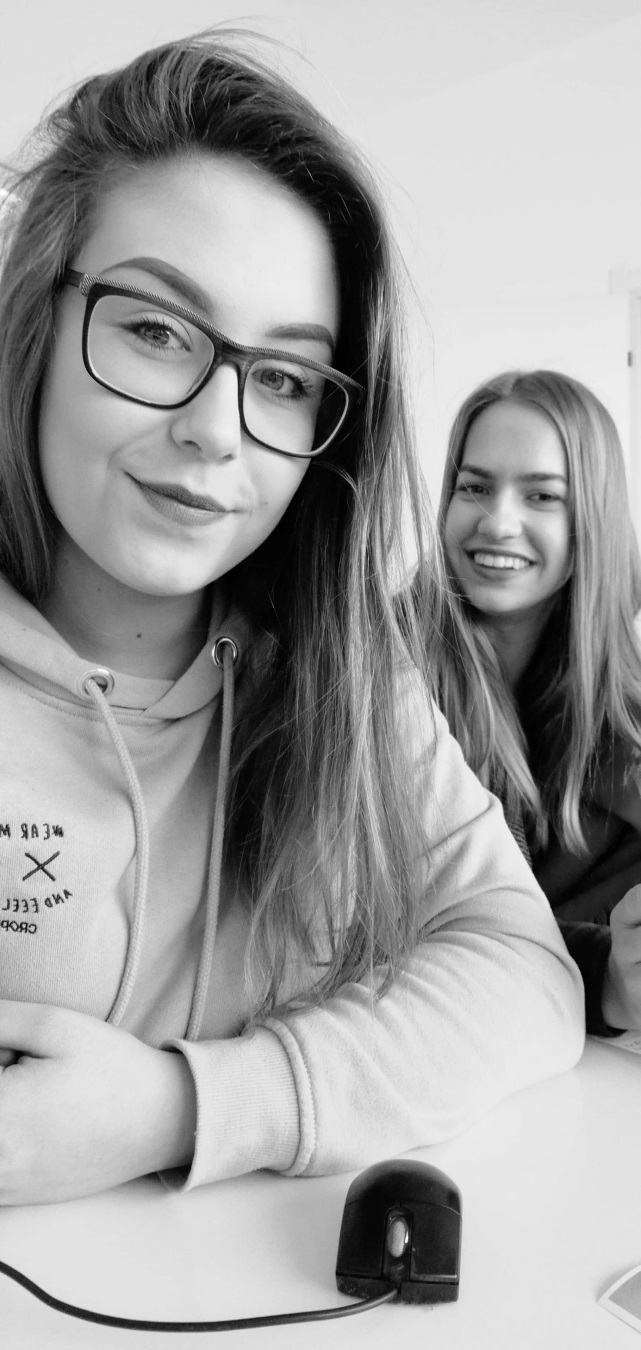 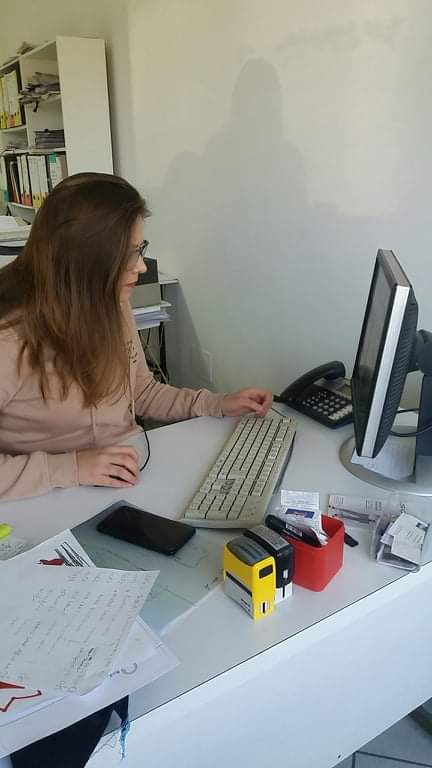 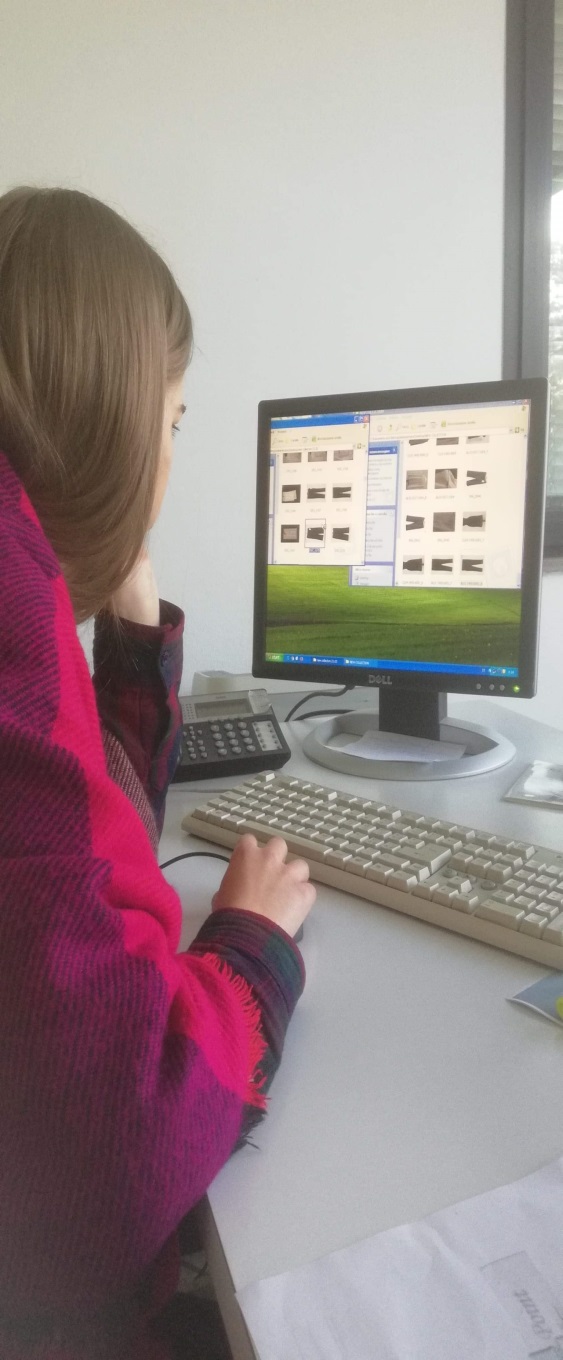 NASI PRACODAWCY
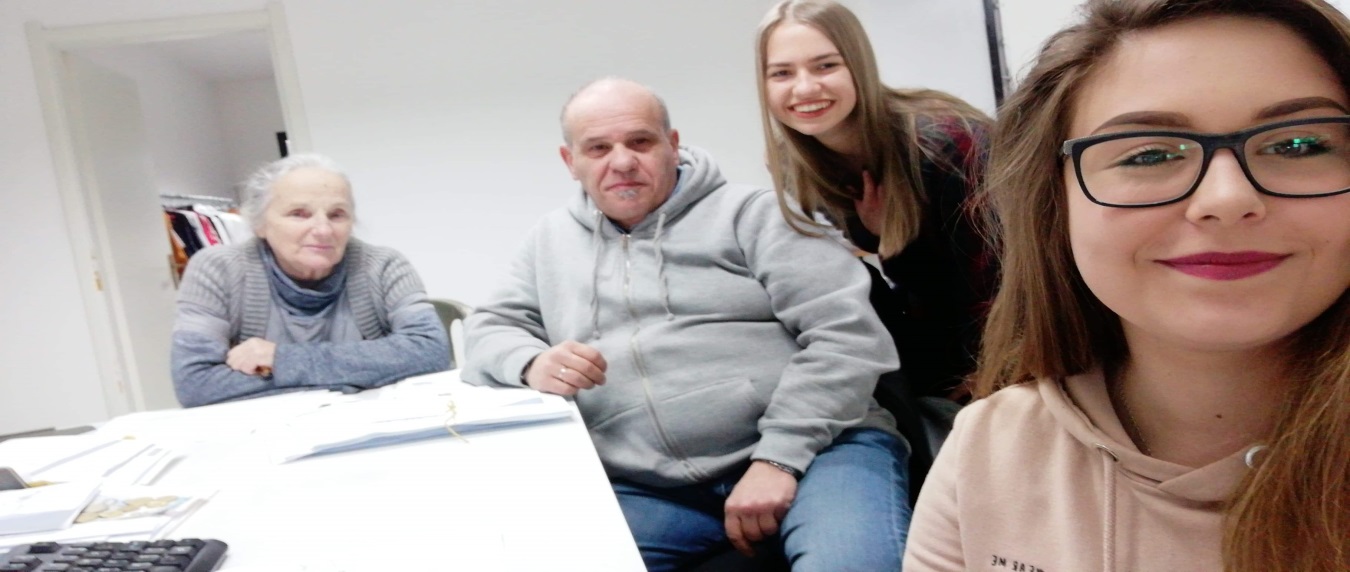 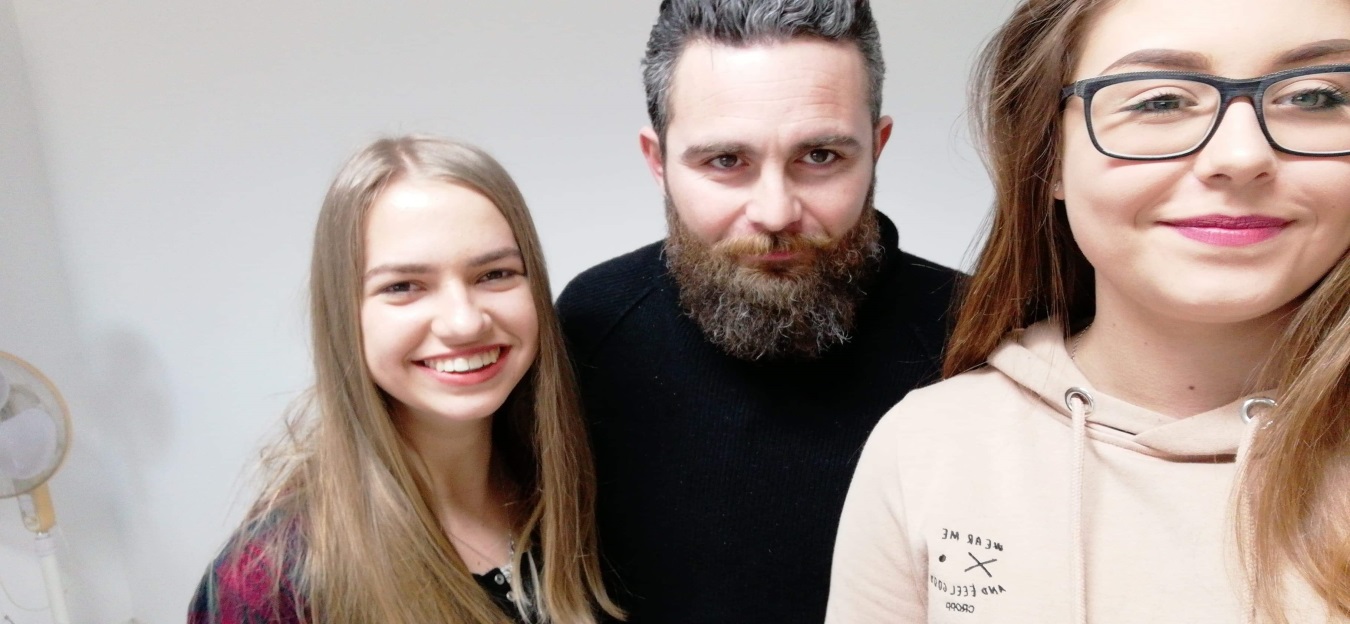 NASZ CZAS WOLNY
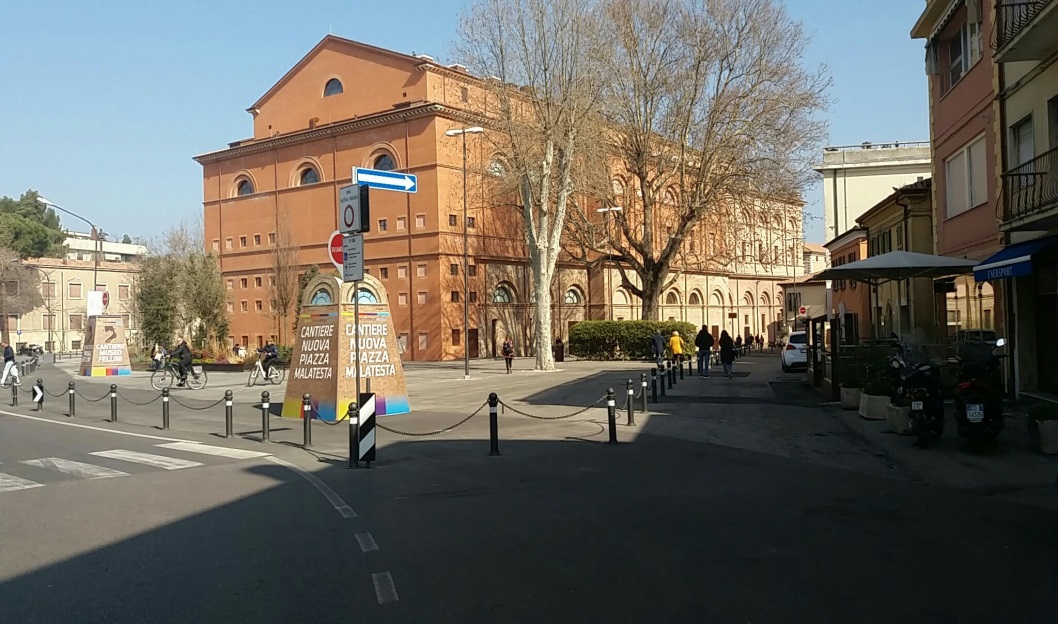 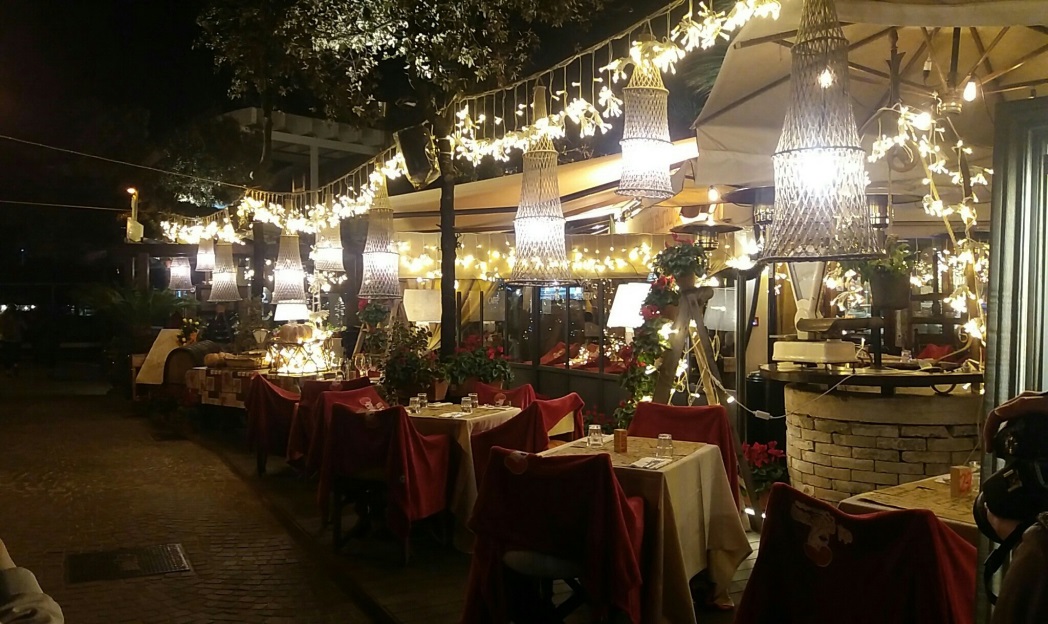 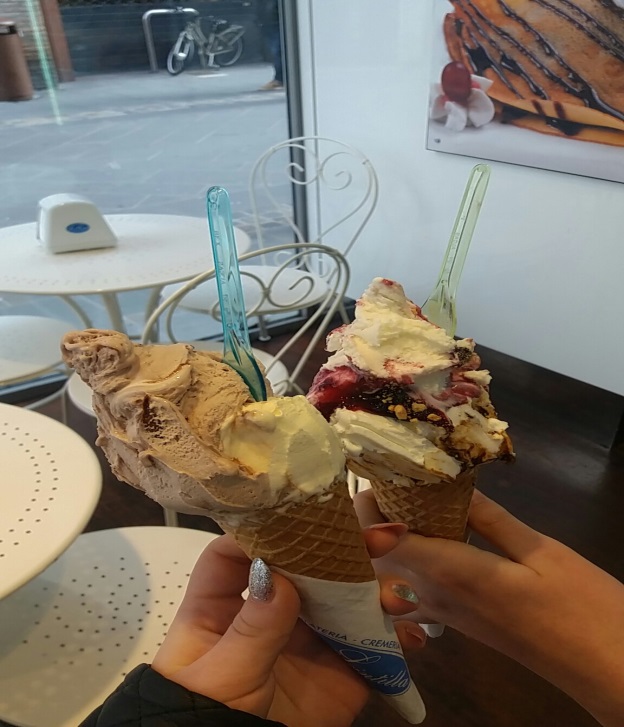 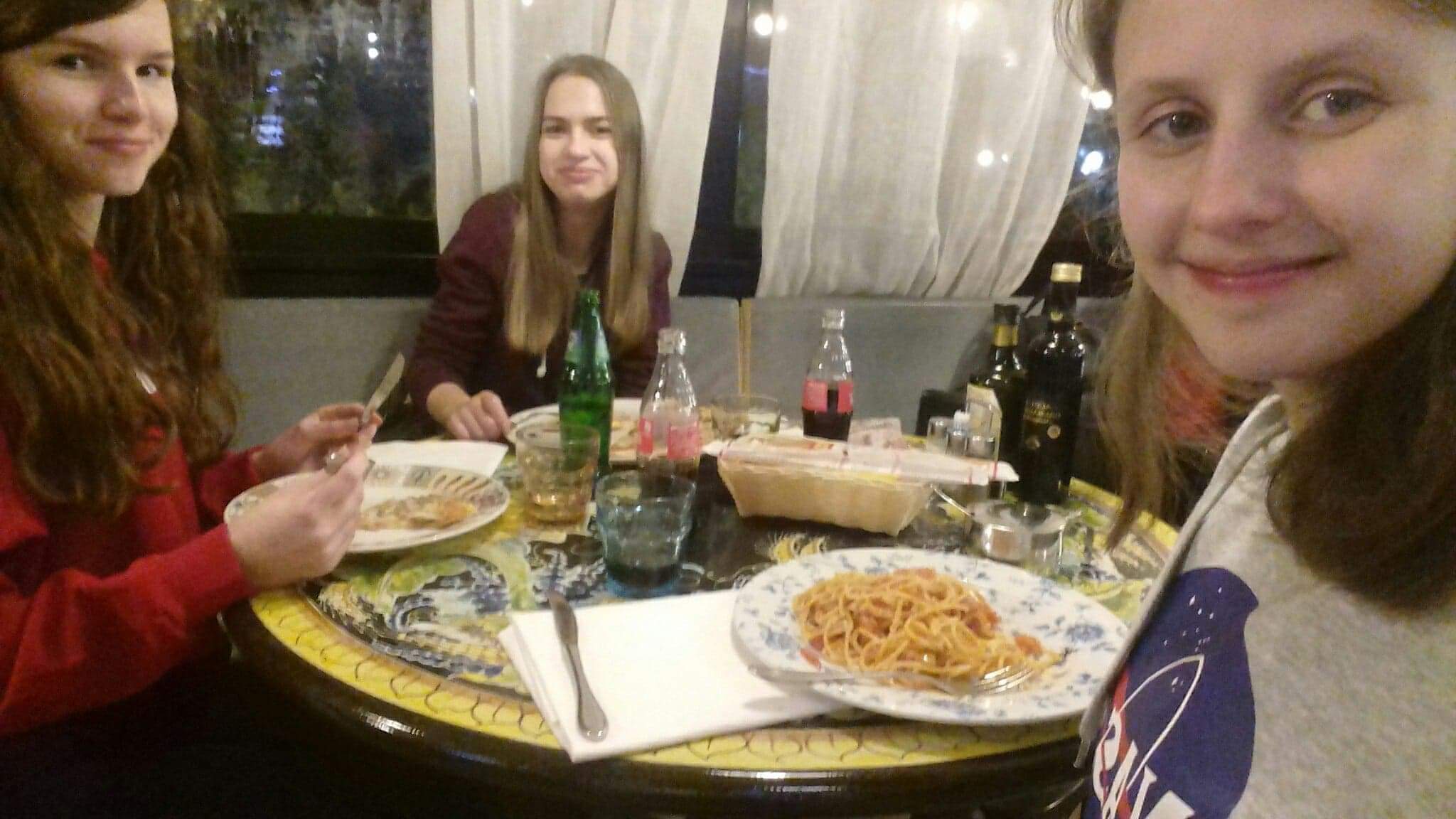 WYCIECZKA DO SAN MARINO
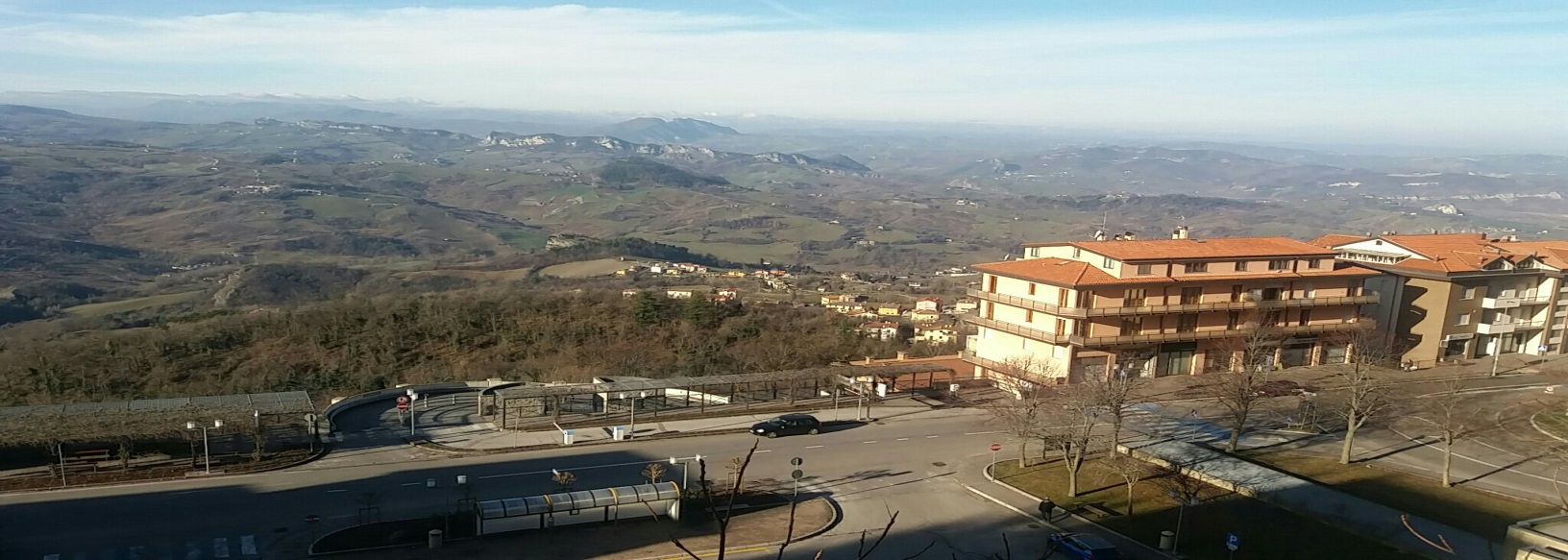 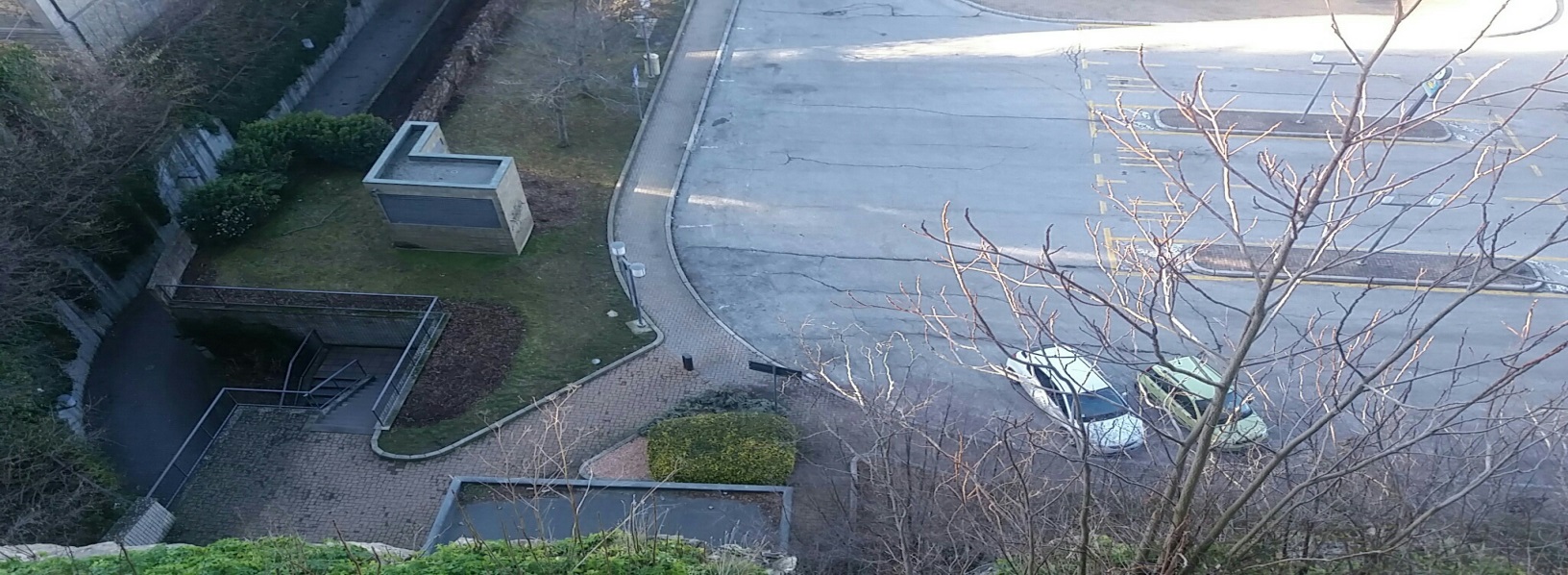 WYCIECZKA DO WENECJI
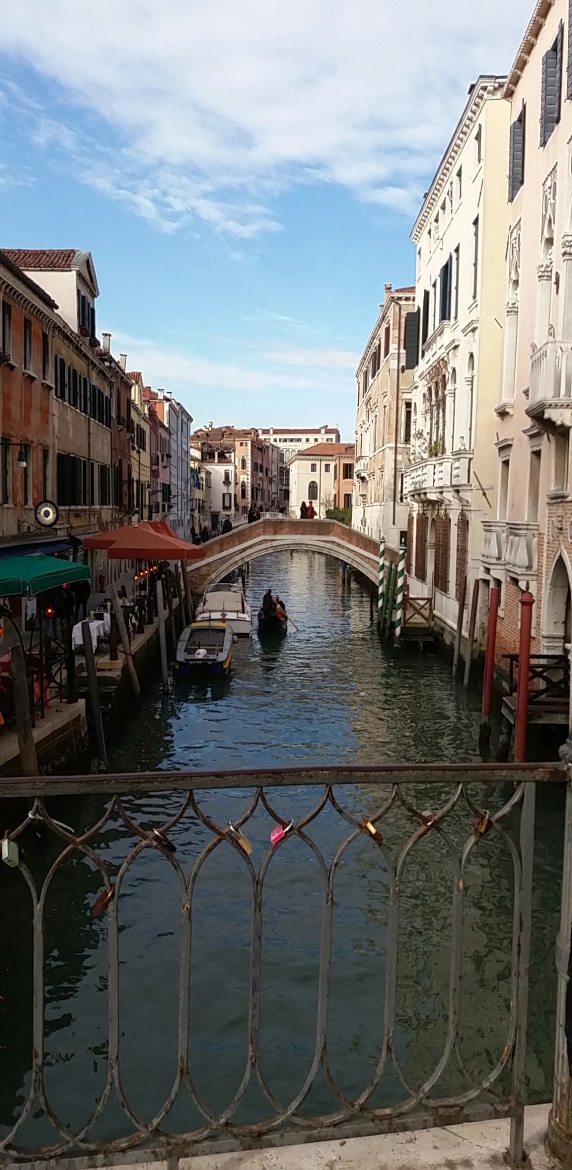 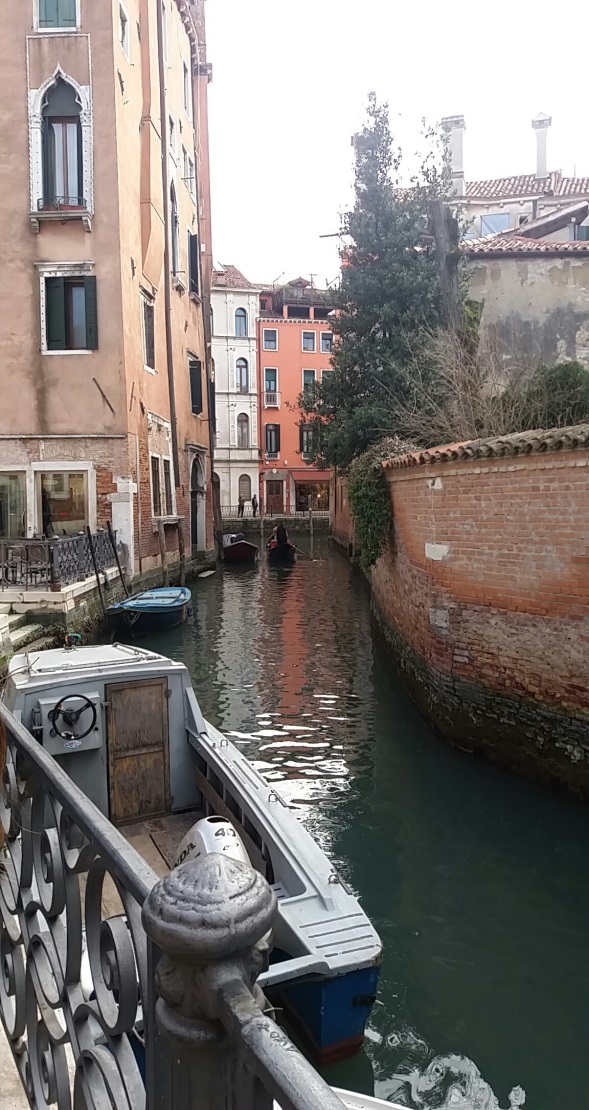 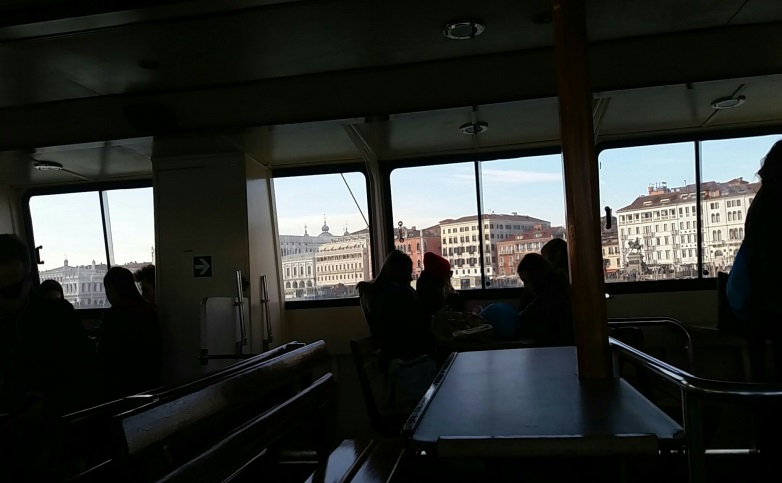 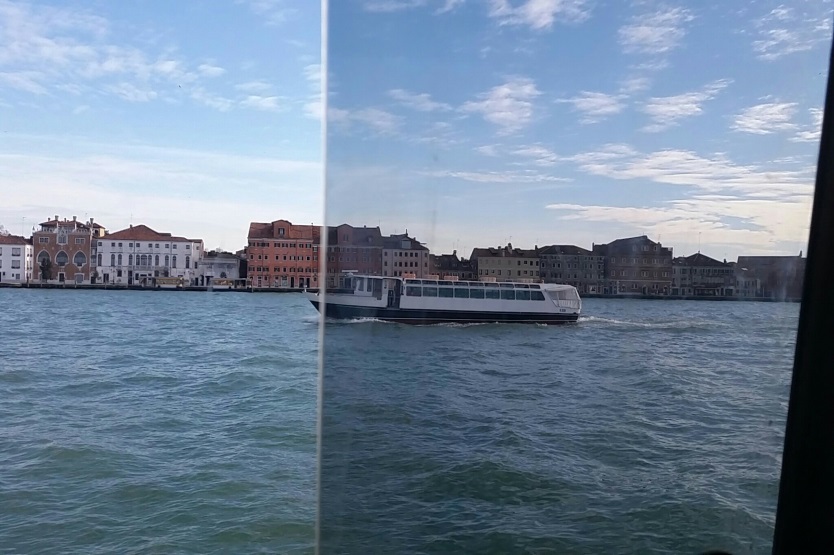 Bardzo polecam udział w praktykach zagranicznych.
Jest to szansa na lepszą prace w przyszłości 
Praktykanci mają szansę nauczyć się samodzielności 
Możliwość nauki języka włoskiego 
Podszlifowanie języka angielskiego 
Radzenie sobie w obcym mieście 
Zakosztowanie tamtejszych przysmaków
Dziękuję za uwagę Anna Dytko i Natalia Bojda